Critical review of interventions to reduce risk of preterm birth
Khaled Ismail MD, PhD, FRCOG
Professor of Obstetrics & Gynaecology
Honorary Director of eLearning, RCOG
Chair of European Perineal Trauma PEERS
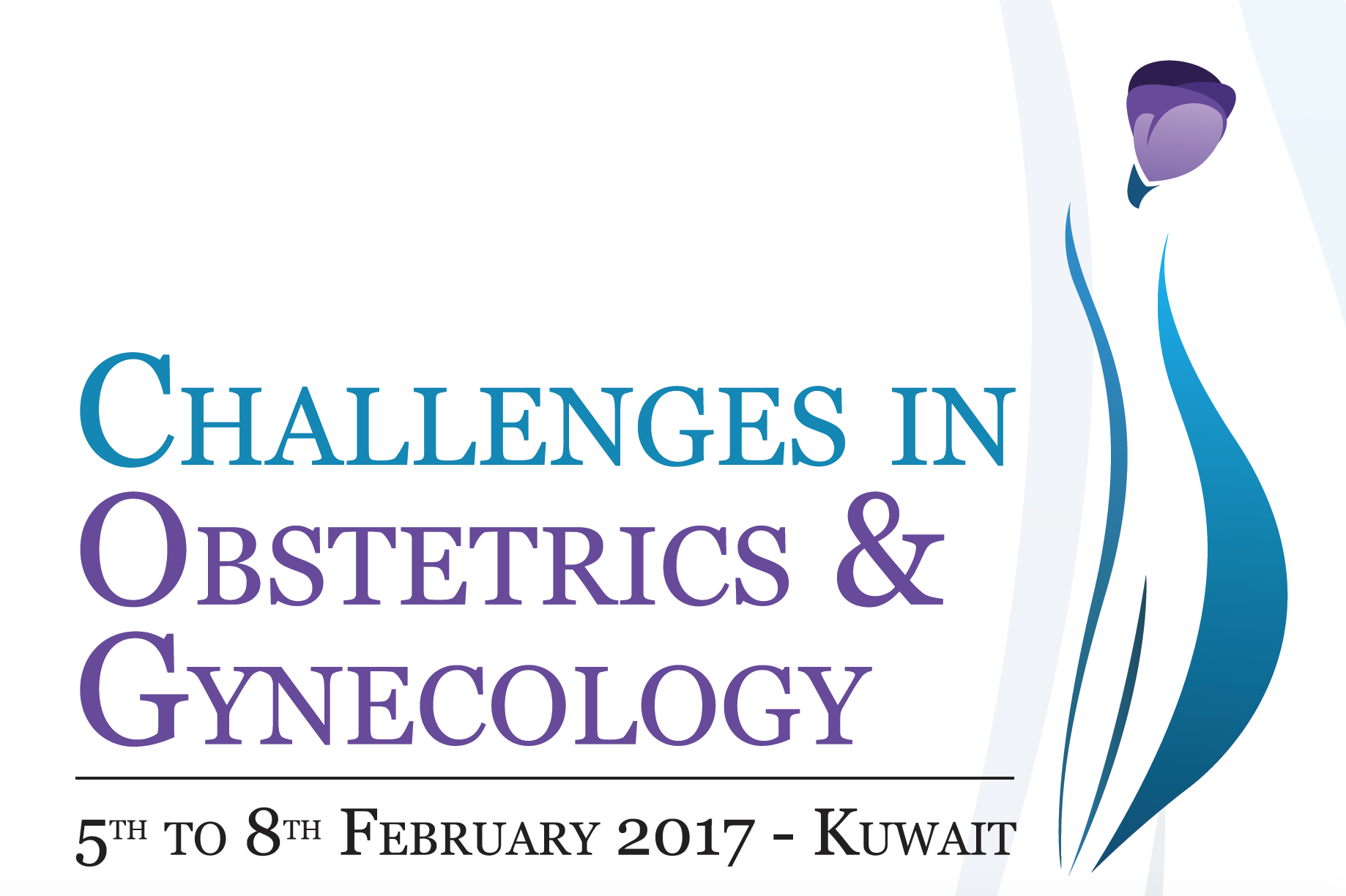 [Speaker Notes: A pleased to present before a prestigious panel of professionals. It is a privilege to be picked by the President Professor PMS O’brien who proposed I should talk about Proverbial Perennial Problems of the Post-Purperal Perineum]
Declaration
Some images are from online resources.

Chief investigator on C-STICH trial

Comprehensive review (Stock and Ismail, BMJ, 2016)
Background
Preterm birth = delivery < 37 weeks’ gestation
affects 7.3% of pregnancies in the UK.1 
75% of these births are spontaneous
The remaining 25% are for medical reasons.
The aim is to improve the health of babies
1. Office for National Statistics. Gestation-specific infant mortality in England and Wales
2014. www.ons.gov.uk/peoplepopulationandcommunity/healthandsocialcare/
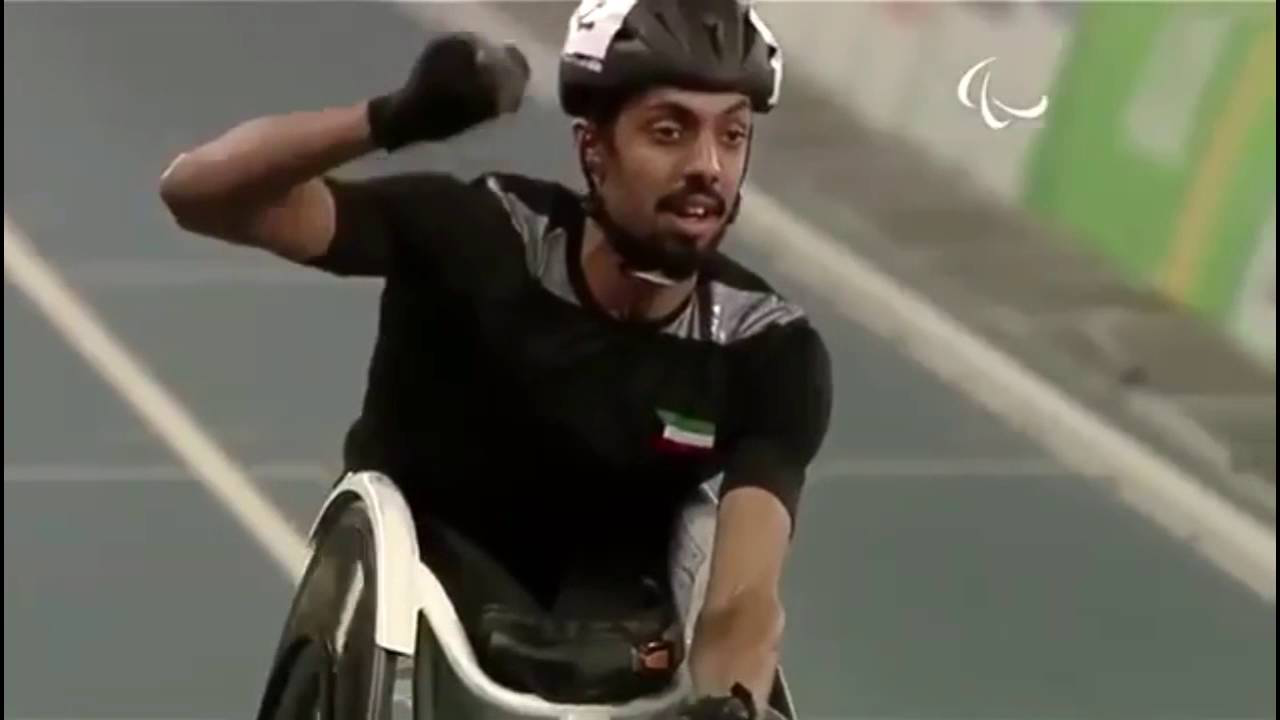 Ahmad Al-Mutairi
Risk factors for PTB 1-3
Clinical History:
History of mid-trimester loss
PPROM in previous pregnancy
PTB in previous pregnancy
History of cervical treatment for CIN
Multiple pregnancy
Imaging: Short Cervix (<25mm on TVS)
1. Spong CY. Obstet Gynecol 2007 pmid:17666618.
2. Goldenberg RL, Culhane JF, Iams JD, Romero R. Lancet 2008 pmid:18177778.
3. National Institute for Health and Care Excellence. (NICE guideline 25). 2015.
Interventions for PTB
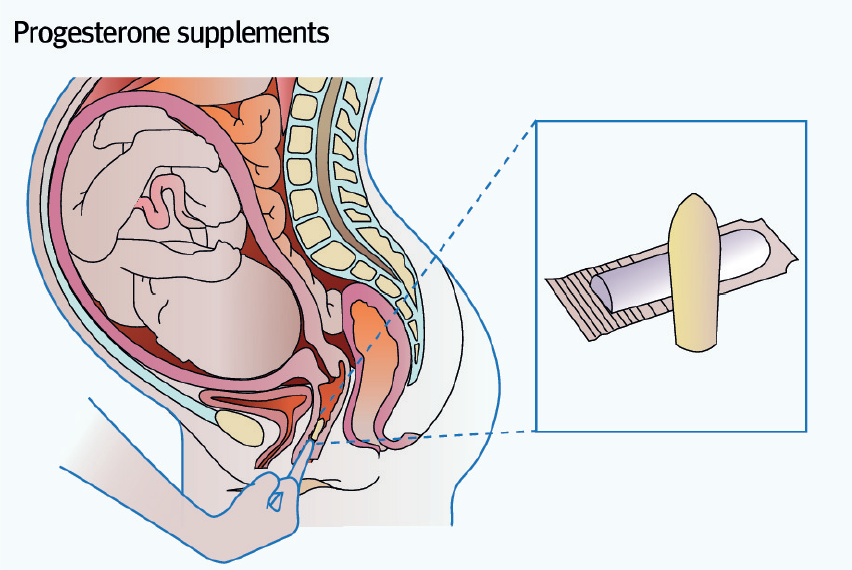 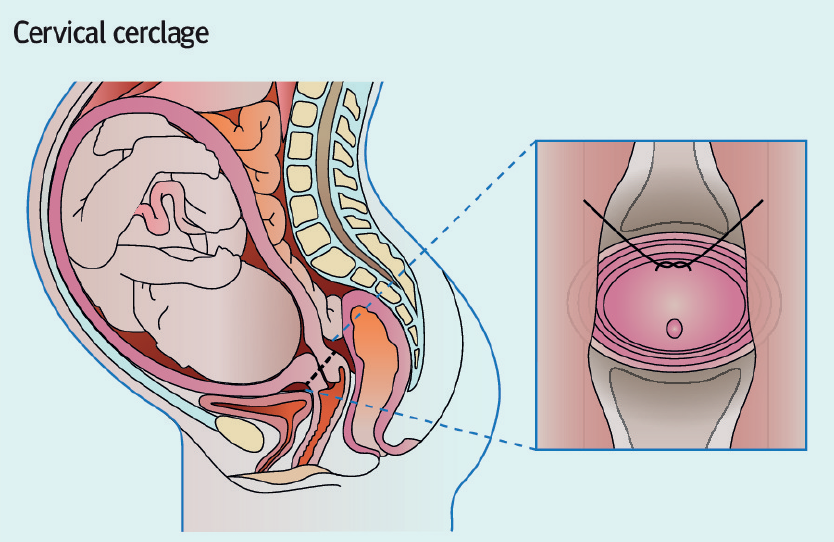 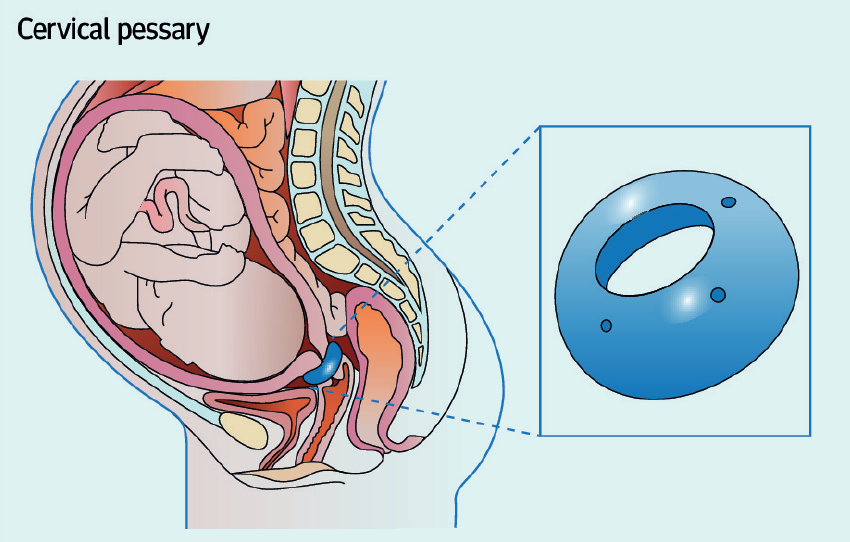 Arabin Pessary
Progesterone
Cerclage
Vaginal Progesterone
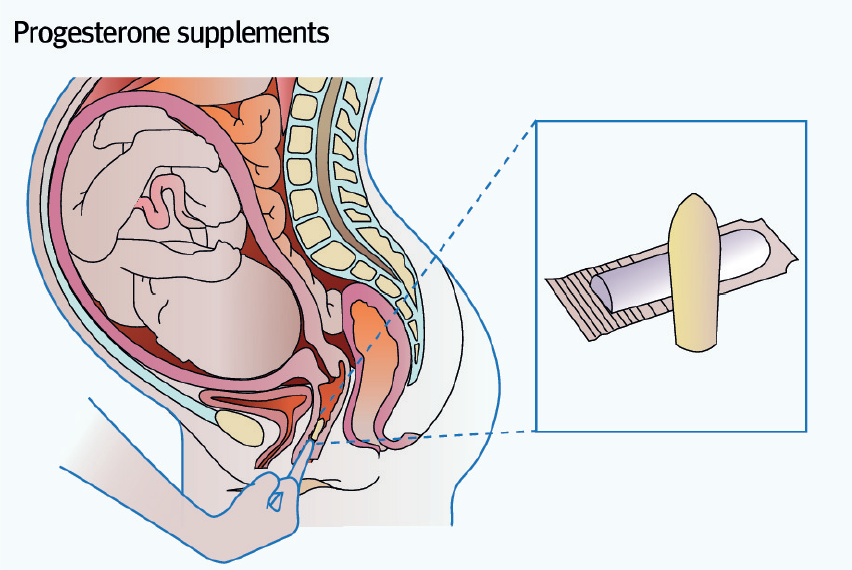 Vaginal Progesterone
Protocol
Intravaginal - UK.
One pessary daily
Started between 16-22 weeks.
Stopped at 34-36 weeks.
NICE recommends offering vaginal progesterone to 
singleton pregnancy + Clinical Risk AND/OR Short Cx
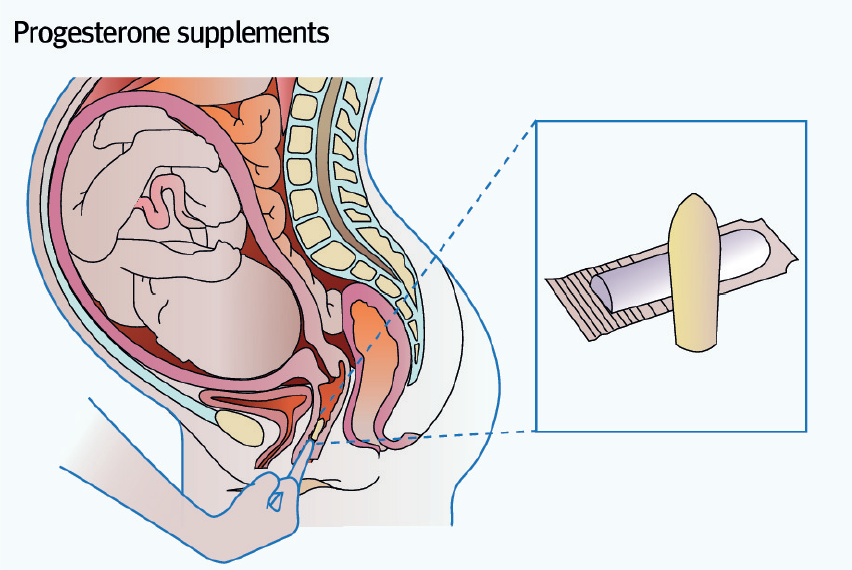 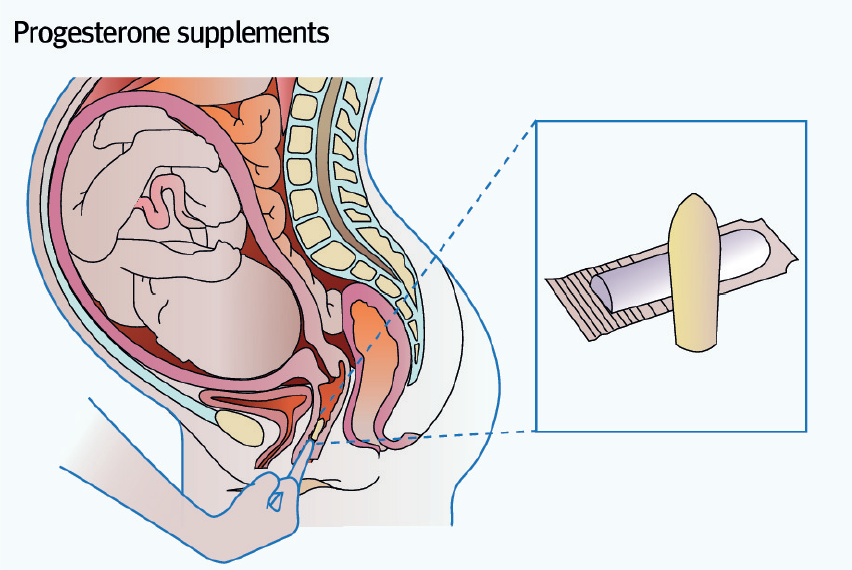 Vaginal Progesterone
Evidence
IPD and SR meta-analyses
Support the use of progesterone
Driven by one RCT1
Universal screening using cut off 10-20 mm
OPPTIMUM2: No effect on
PTB, NND, severe morbidity or neurodevelopment
Singleton
IPD meta-analysis – no benefit (1735 women)
Potential benefit if short cx (116 women)
Multiple
1. Hassan SS et al. Int. Soc. of Ult. in Obs. and Gynecol. 2011, doi:10.1002/uog.9017.
2. Norman JE et al. The OPPTIMUM study. Lancet 2016;387:2106-16. pmid:26921136.
Cervical Cerclage
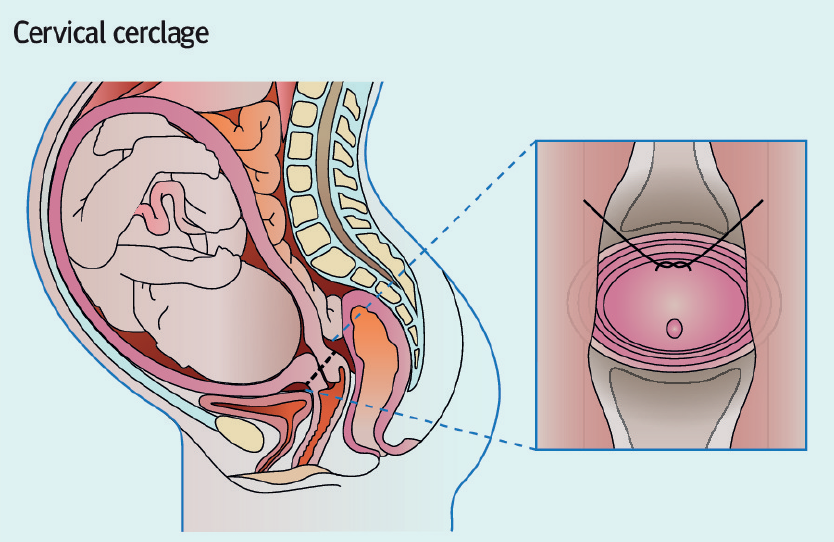 Cervical Cerclage
Protocol
Purse string suture.
strengthen or tighten!?
Inserted between 12-24 weeks.
Removed at 37 weeks.
Mersilene tape (Multi-fillament)
Cervical Cerclage
Evidence
IPD and SR meta-analyses
Delayed gestational age at delivery
reduced PTB in women at risk
No difference in perinatal outcomes
IPD analysis of <25mm
reduction in composite neonatal morbidity
Singleton
SR meta-analysis – no benefit (128 women)
No firm conclusions harms
Multiple
NICE recommends offering cerclage to 
singleton pregnancy + Clinical Risk + Short Cx
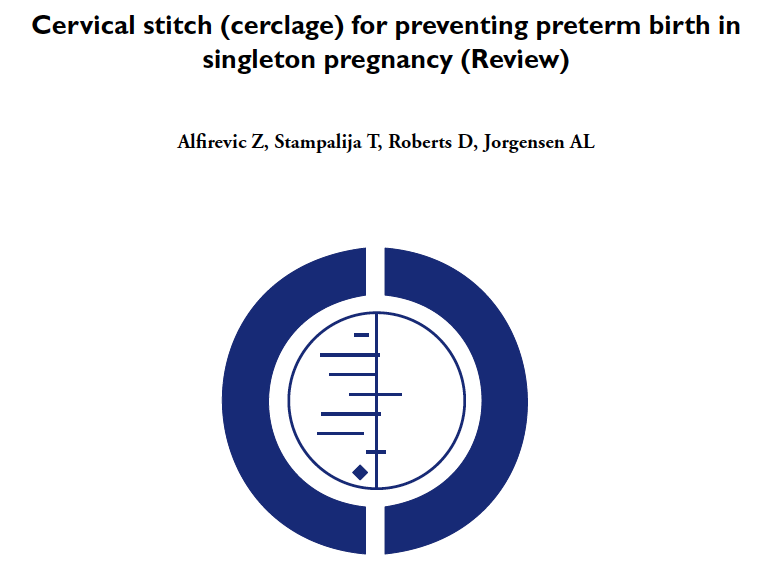 Cervical Cerclage
Infection
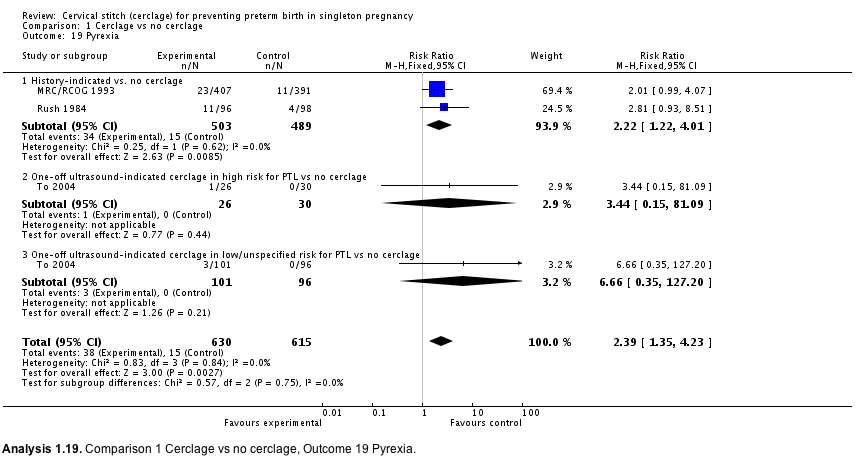 Alfirevic Z, et al, Cochrane review
Cervical Cerclage
Infection
Cerclage was associated with:
vaginal discharge
bleeding
pyrexia
Pyrexia - a particular problem, with 3 RCTS
6% versus 2.4% (RR 2.39).
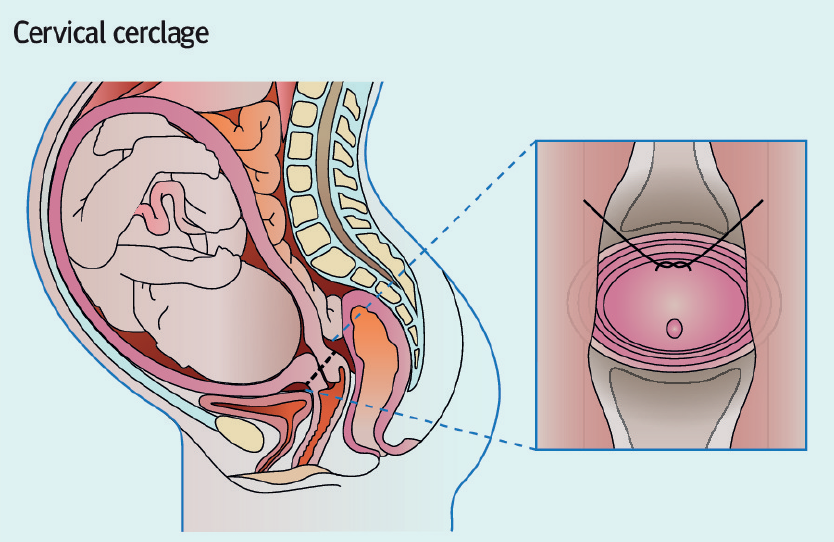 Cervical Cerclage
Suture
Braided / multifilament
Monofilament
Low risk of infection
Easy to insert
Cheese wire effect
Traditionally
Strong
Easy to remove
Doesn’t cut through the tissues
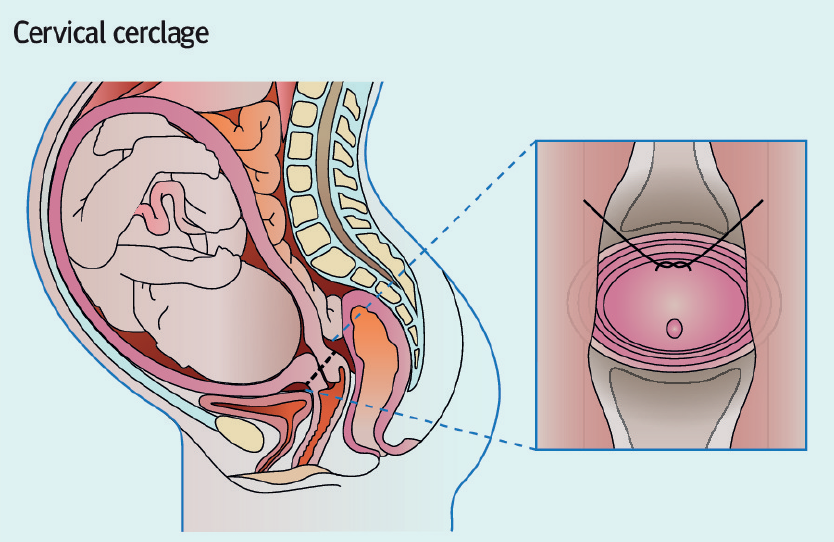 Cervical Cerclage
Suture
National survey: UK Consultants
75% stated there is no guidance for a particular suture material in their unit

14%) uses a monofilament suture suture

28% not sure what is the best suture material
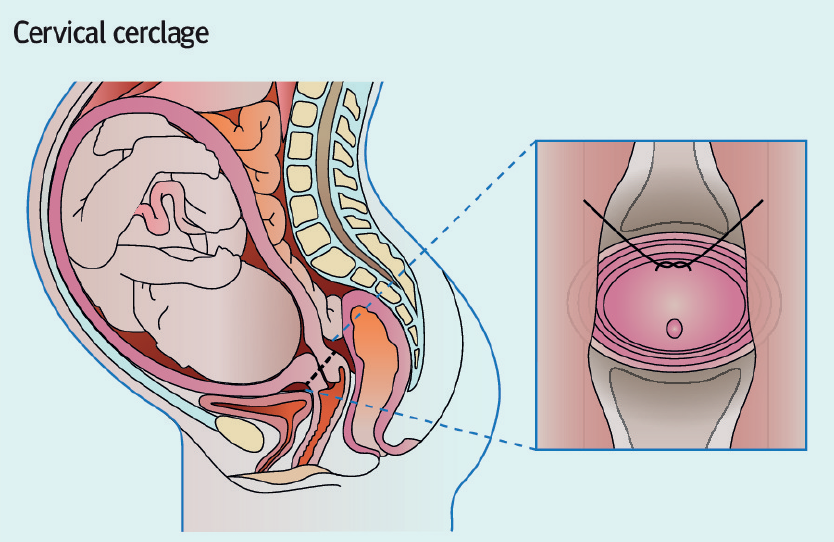 Cervical Cerclage
Infection
Non absorbable meshes are associated with significant risk of infection.
Abandoned in ophtalmology.
Infection is associated with cerclage
Infection is a cause of PTB
No RCTs of braided vs non-braided sutures
Cervical Cerclage
Suture
Systematic review: Non-Randomised Studies
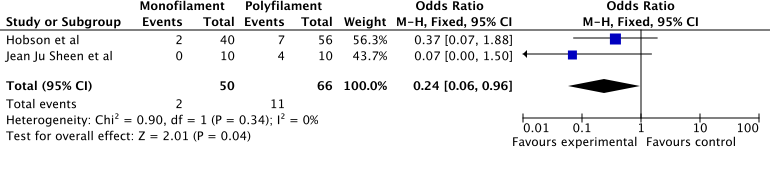 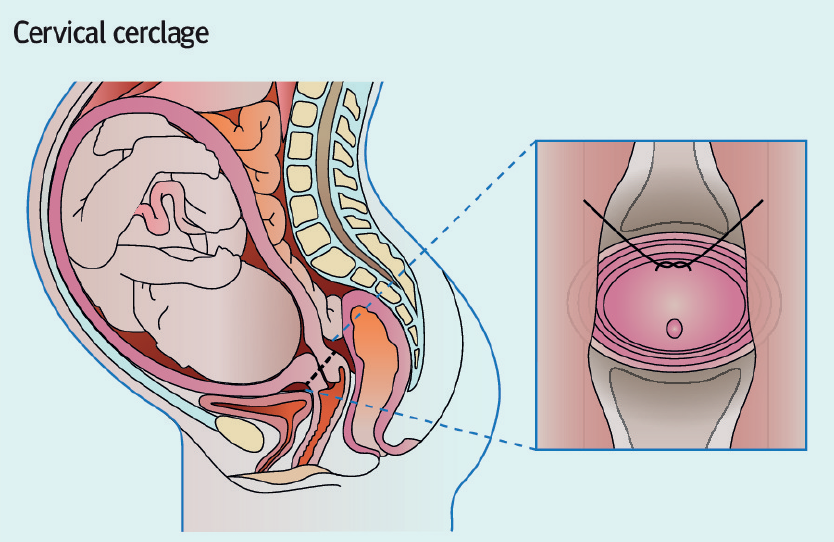 Research Hypothesis
The unrealised benefit of cervical cerclage is, at least in part, due to the type of suture material used.
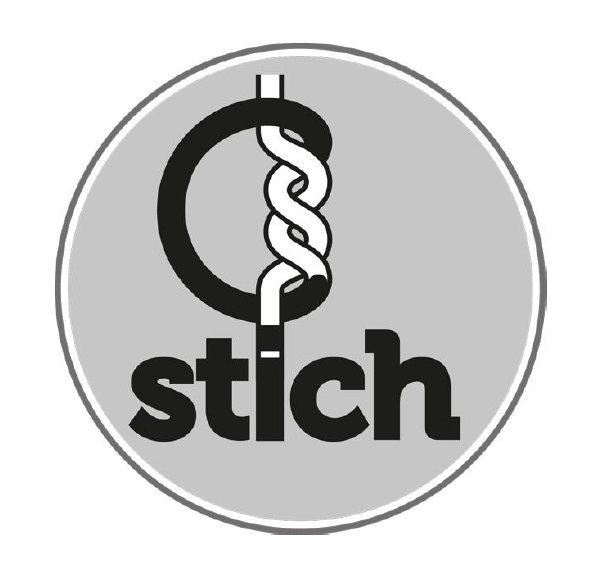 Cerclage Suture Type for an Insufficient Cervix and its effect on Health (C-STICH)
ISRCTN15373349
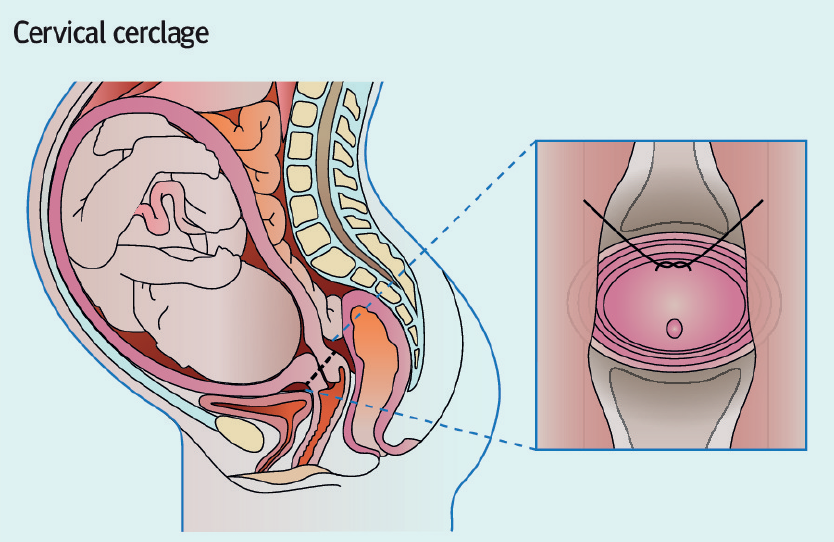 Cervical Pessary
(Arabin)
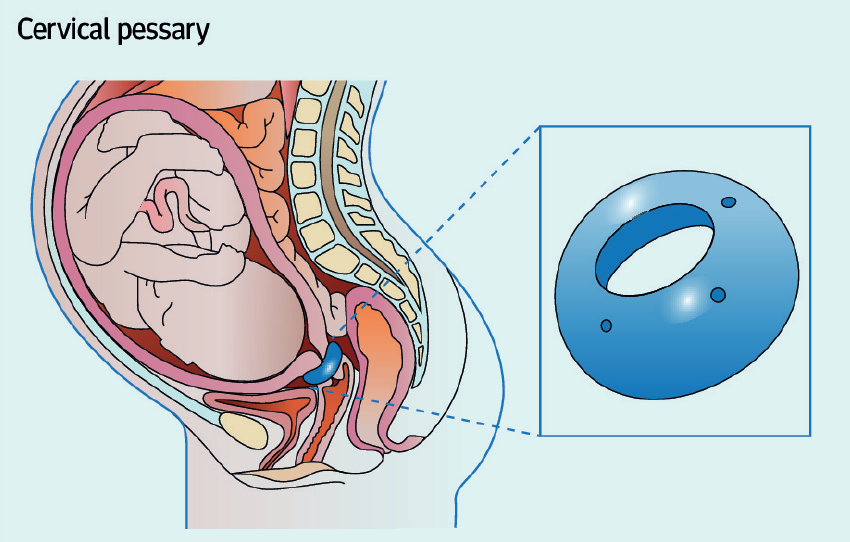 Vaginal Progesterone
Protocol
Silicon ring sits below Cervix.
Support and tilt posteriorly
Inserted between 18-22 weeks.
Removed at 37 weeks.
Not reviewed by NICE
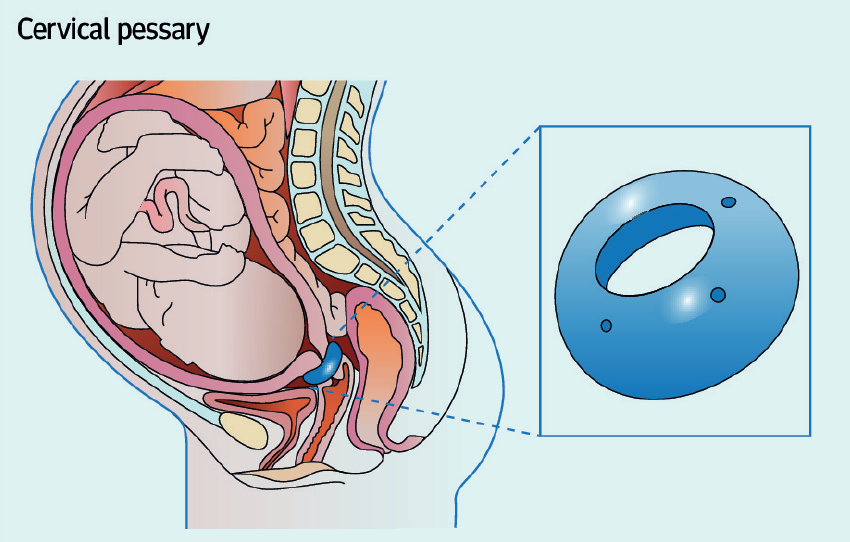 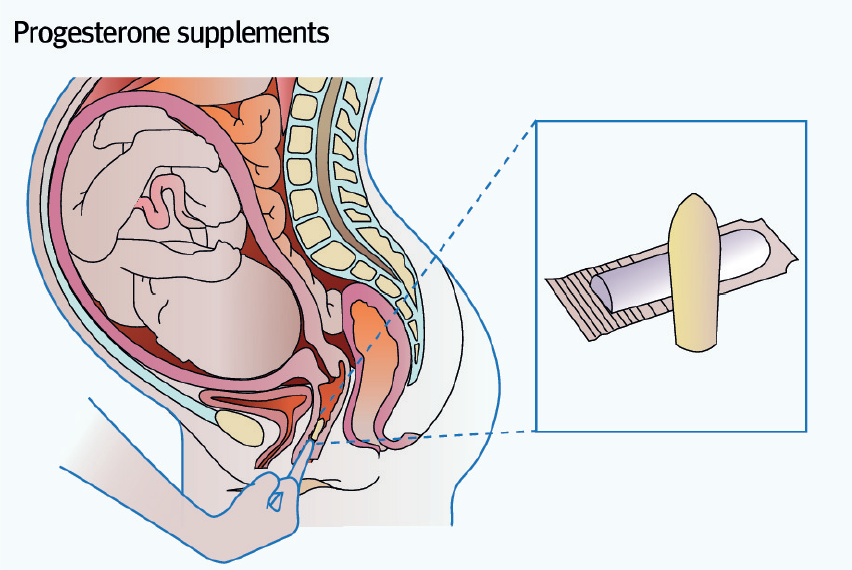 Vaginal Progesterone
Evidence
2 RCTs (several hundred women)
Short cervix on TVS
Arabin versus expectant management
The smaller trial reported a benefit1
The larger trial found no benefit2
Singleton
2 RCTs (twin pregnancies)
No other risk factors for PTB
No difference between cervical pessary and routine care.
3rd RCT (Multiple pregnancy + short Cx)
Reduction in PTB with a cervical pessary.
Multiple
Ongoing Trials
Conclusions:
Reduction in early PTB ≠ improved health in children.
Cervical cerclage: 
Women at clinical risk + short cervix. 
Progesterone: 
Women with short cervix − risks.
Cervical Pessary: 
Further evidence for out of a research setting.
Multiple pregnancy: 
Treatments only in the context of clinical trials.
Acknowledgement
Dr Sarah Stock
COTS and C-STICH teams
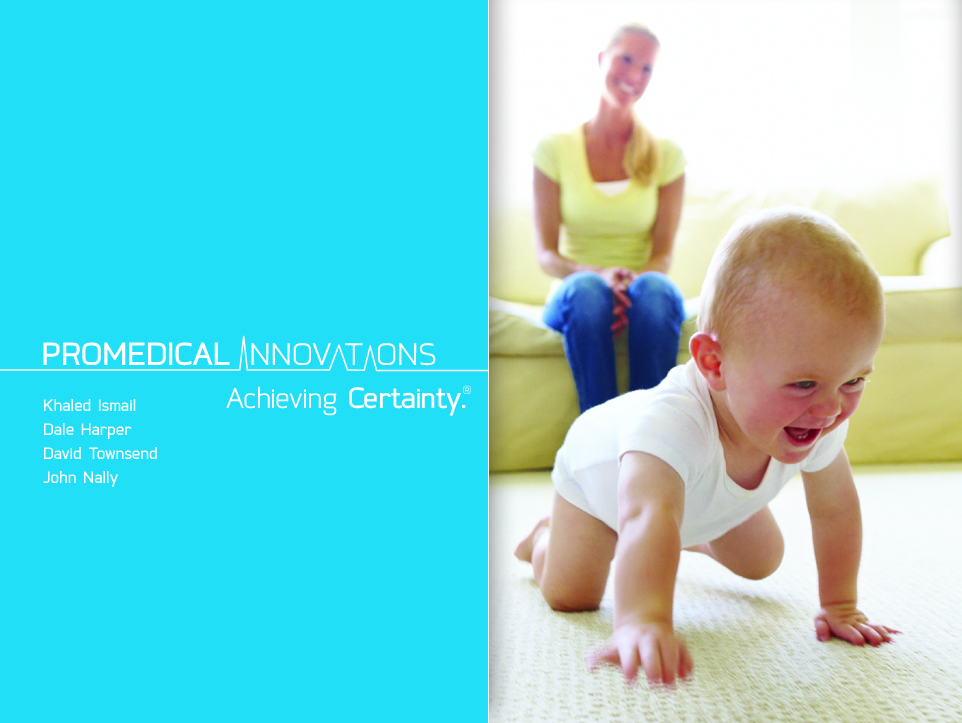 Thank you
Perineal PEER Study group
[Speaker Notes: Our business presents:

Clear innovation 
True mechanism for profit 
Unique opportunity to make medical history 

A chance to make a significant impact on women and children world-wide

We are about:
Meeting peoples needs
Meeting the needs of the market place 
Meeting the needs of the mother and her unborn child.

We as a team are not afraid…
… Achieving certainty]
Antibiotics for PTB
Evidence
RCTs have given conflicting results
Meta-analyses of studies of ABx to prevent PTB limited by trial heterogeneity. 
Small SR suggests that clindamycin treatment before 22/40 in women with BV may reduce PTB at <37 weeks
(Lamont et al, 2011).
Subsequent systematic review: No reduction in PTB with ABx for BV
(Brocklehurst et al 2013)
A 7-year follow-up of a large RCT: Increased CP in children born to mothers
treated with antibiotics during an episode of suspected spontaneous preterm labour.
(Kenyon et al 2008)
Not reviewed by NICE